Make No Little Plans: The Development of the Moscow International Business District
Katherine Dydak
UNC Chapel Hill
[Speaker Notes: Canary Warf, London]
[Speaker Notes: New York]
Pudong, Shanghai
[Speaker Notes: Pudong, Shanghai]
[Speaker Notes: Paris]
[Speaker Notes: Pacific Place, Hong Kong]
[Speaker Notes: Moscow]
Introduction
Research Question
Is the urban form of post-Soviet Moscow converging with the urban form of cities in the West and around the world?
Are Russian planning process and institutions becoming more similar to the ones used in America?
Main Points
Due to privatization and globalization, Moscow’s urban form is becoming more like the urban form of other world cities.  
Processes used to plan projects like the Moscow International Business District are similar to ones used in America and around the world.
However, significant institutional differences remain.
Presentation Outline
Globalization 
Moscow’s Urban Development
Case Study: Moscow-City (Москва-Сити)
 Moscow International Business Center (MIBC)
Conclusions
Globalization and the Development of World Cities
Globalization
GLOBALIZATION
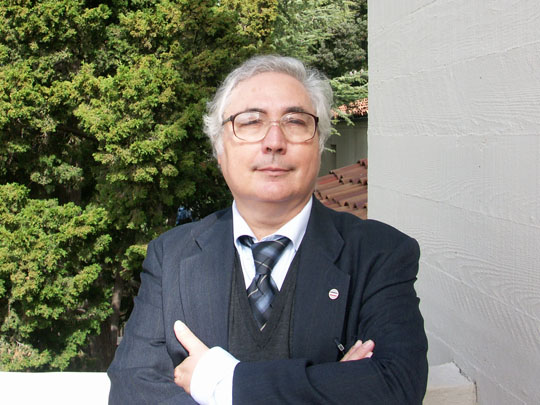 GLOBALIZATION
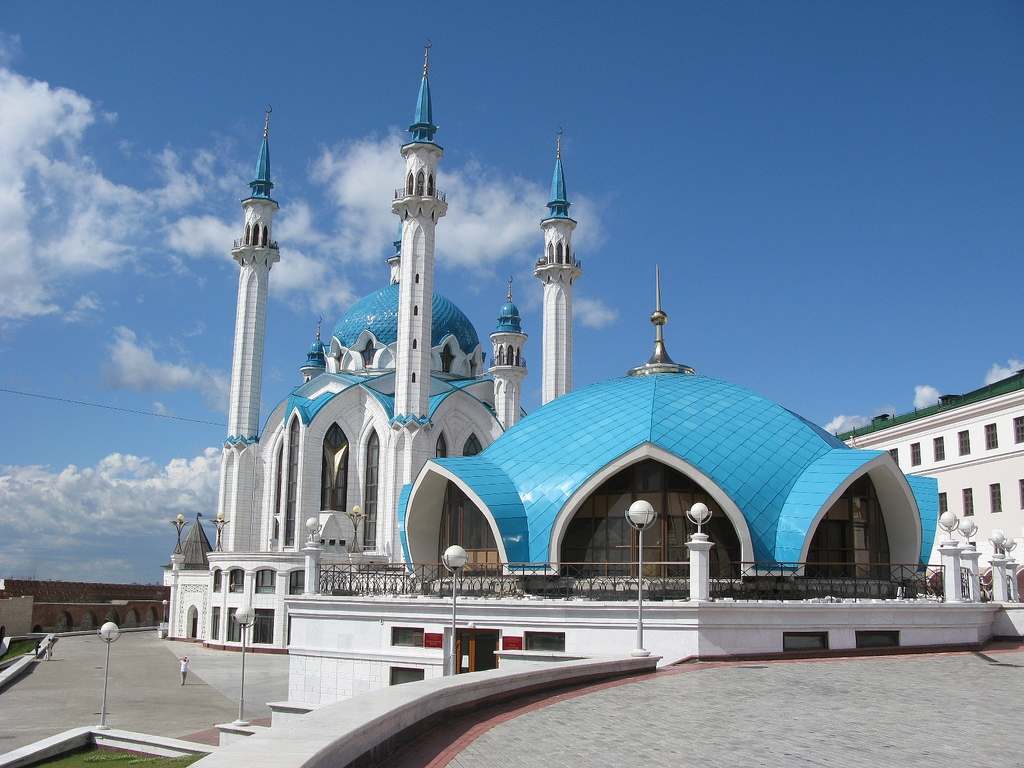 The History of Moscow’s Urban Development
Moscow’s Urban Development
[Speaker Notes: 1572]
Moscow’s Urban Development
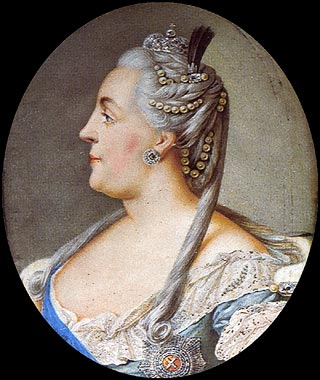 Moscow’s Urban Development
[Speaker Notes: 1836, http://historic-cities.huji.ac.il/russia/moscow/moscow.html]
Moscow’s urban development
Moscow’s urban development
Moscow’s urban Development
Moscow’s urban Development
Moscow’s urban Development
Characteristic City Forms
Outdated industry in the center city
“No-go” zones in the central city
Large apartment blocks in rings on the city outskirts
Low-quality housing
Parks and greenspace
Outdoor retail space
Characteristic City Planning Methods
Insufficient resources, lag in services 
Secrecy and insufficient coordination
Dominance of certain “priority” sectors
Consistent underestimation of population size
Little efficacy
Moscow-City(Москва-Сити)
Moscow-City
Moscow-City
Moscow-City
Moscow-City
[Speaker Notes: http://www.google.com/imgres?num=10&hl=en&biw=1440&bih=714&tbm=isch&tbnid=qBKN78sq5BULwM:&imgrefurl=http://www.juggle.com/moscow&imgurl=http://cf.juggle-images.com/fit/white/600x600/wg-moscow-5.jpg&w=600&h=450&ei=zdxIUJOiDIKu8ATg6ICYDA&zoom=1&iact=hc&vpx=652&vpy=202&dur=1344&hovh=194&hovw=259&tx=116&ty=101&sig=111948373941666055507&sqi=2&page=1&tbnh=154&tbnw=193&start=0&ndsp=20&ved=1t:429,r:3,s:0,i:83]
Moscow-City
Moscow-City
Moscow-City
Moscow-City
CONCLUSIONS
Conclusions
Is the urban form of post-Soviet Moscow converging with the urban form of cities in the West and around the world?
Yes, due to privatization and globalization, Moscow’s urban form is becoming more like the urban form of established capitalist cities. 
Are Russian planning process and institutions becoming more similar to the ones used in America? 
In some cases, like the Moscow City Development, yes, but not uniformly and not for the average Russian city planner.
I’m ready for Questions.